The Discovery ofTHE HIGGS BOSONWhy is it Exciting?
Michael Schmitt
Staff Seminar
January 24, 2013
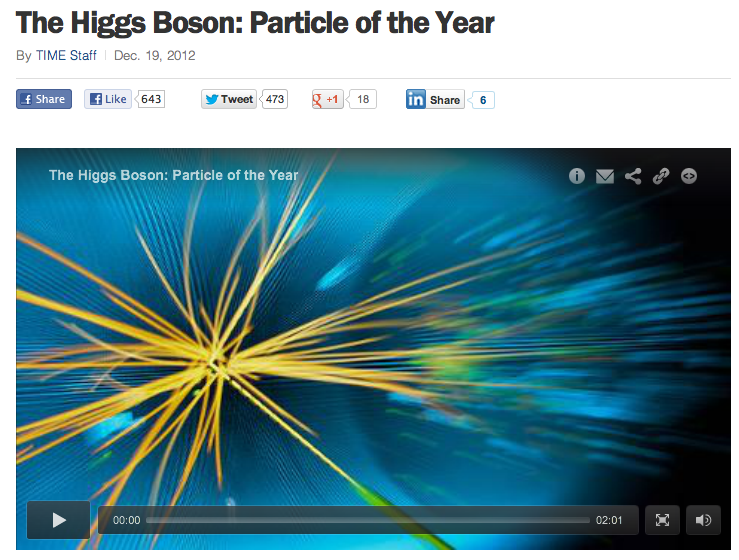 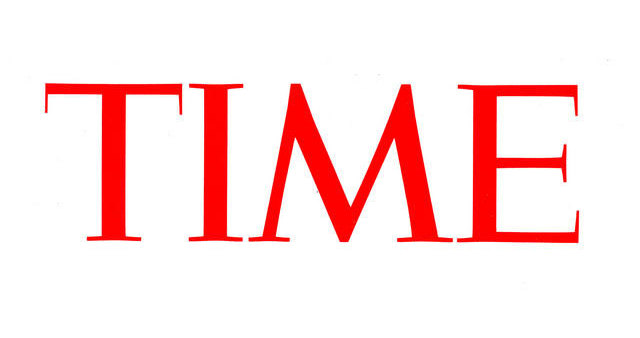 24 - January - 2013
Why is the Higgs Exciting?
2
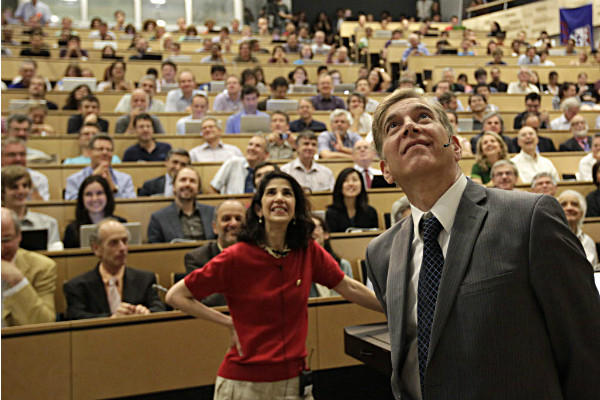 24 - January - 2013
Why is the Higgs Exciting?
3
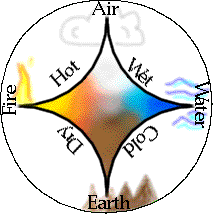 What is Particle Physics?
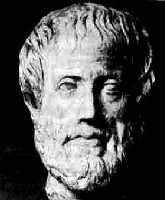 Aristotle believed the all the world was   made from four elements:   Earth, Air, Water & Fire. 
 Today we know this is wrong.
 We believe that matter is made of fundamental particles,   and we study the ways that they interact with each other.
 This is particle physics.
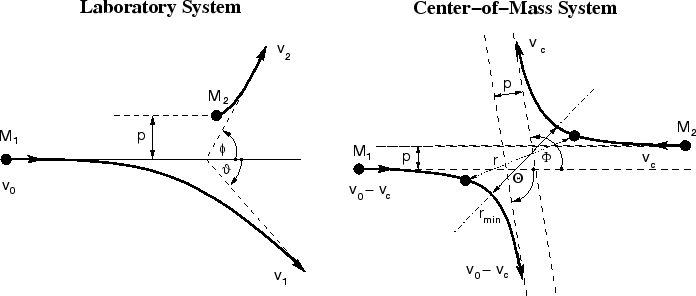 24 - January - 2013
Why is the Higgs Exciting?
4
What are the Particles?
The Periodic Table of the elements helped chemists    elucidate the building blocks of compounds.
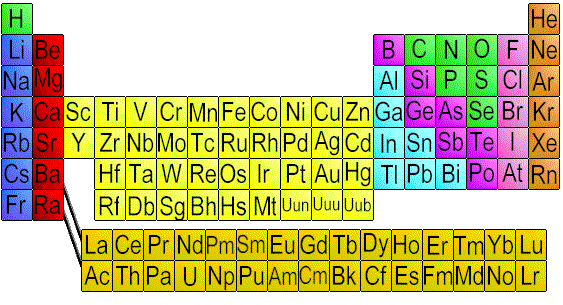 24 - January - 2013
Why is the Higgs Exciting?
5
What are the Particles?
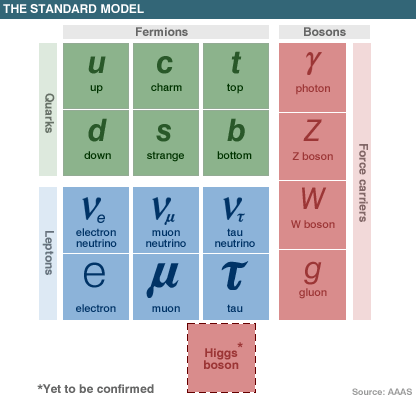 Our table of particles  has fewer entries.
 There are “matter particles”  and “force particles.”
 The Higgs Boson is in a   category all by itself.
24 - January - 2013
Why is the Higgs Exciting?
6
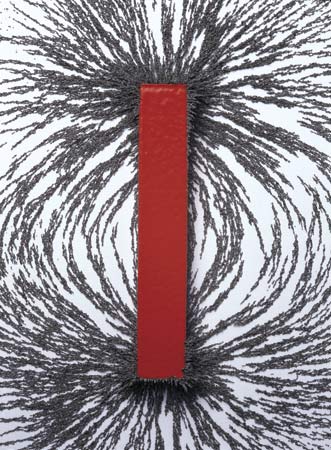 What are Fields?
Electric fields and magnetic fields   are common.
 Fields mediate the forces between    the fundamental particles.
 Four force carriers for three forces  (electromagnetic, weak & strong – not gravity).
 The Higgs field is special – it gives mass.
24 - January - 2013
Why is the Higgs Exciting?
7
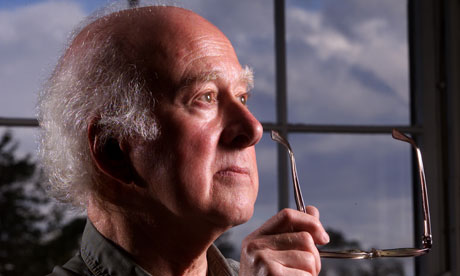 How does the Higgs give Mass?
This Higgs field is everywhere. 
 Most particles interact with the Higgs field.
 These interactions give the particles mass.
Peter Higgs
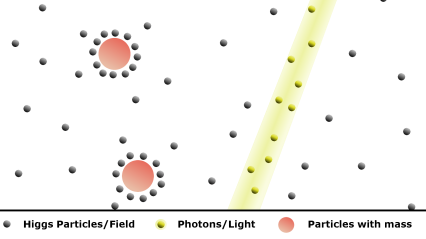 24 - January - 2013
Why is the Higgs Exciting?
8
Is this All of the Mass?
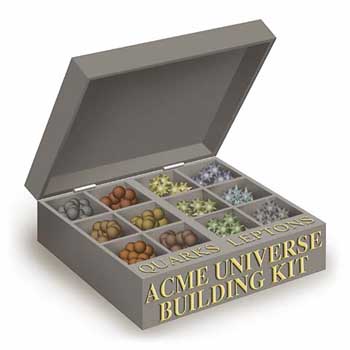 The Higgs field gives mass to the    fundamental particles.
 The Universe consists mainly of electrons, protons and   dark matter particles.

 Protons consist of quarks that get their mass from Higgs,   but most of the mass of a proton comes from energy.
 We don’t know where mass of dark matter comes from…
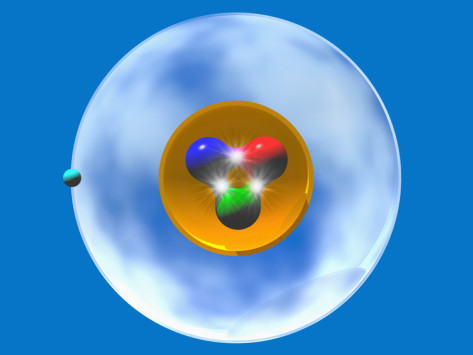 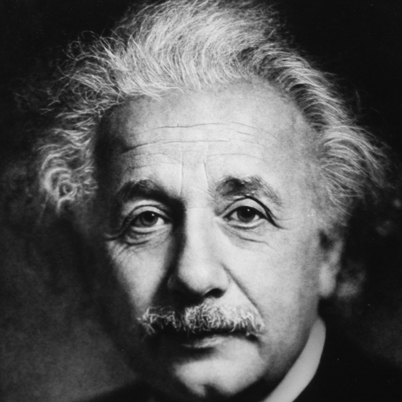 24 - January - 2013
Why is the Higgs Exciting?
9
the atom
More about Mass
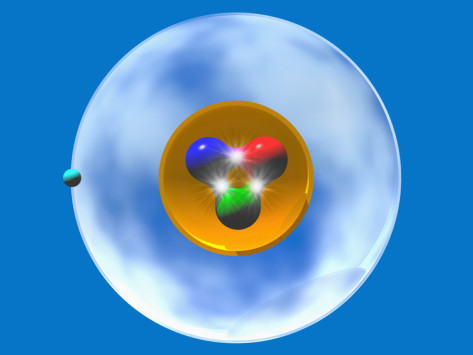 electron
An atom has a nucleus  made of protons and neutrons  and electrons in shells.
 Without the Higgs field, the  electron would have no mass and  would not orbit around the nucleus.
 So there would be no atom, and no “us” !
proton with quarks inside
24 - January - 2013
Why is the Higgs Exciting?
10
elements of Nature
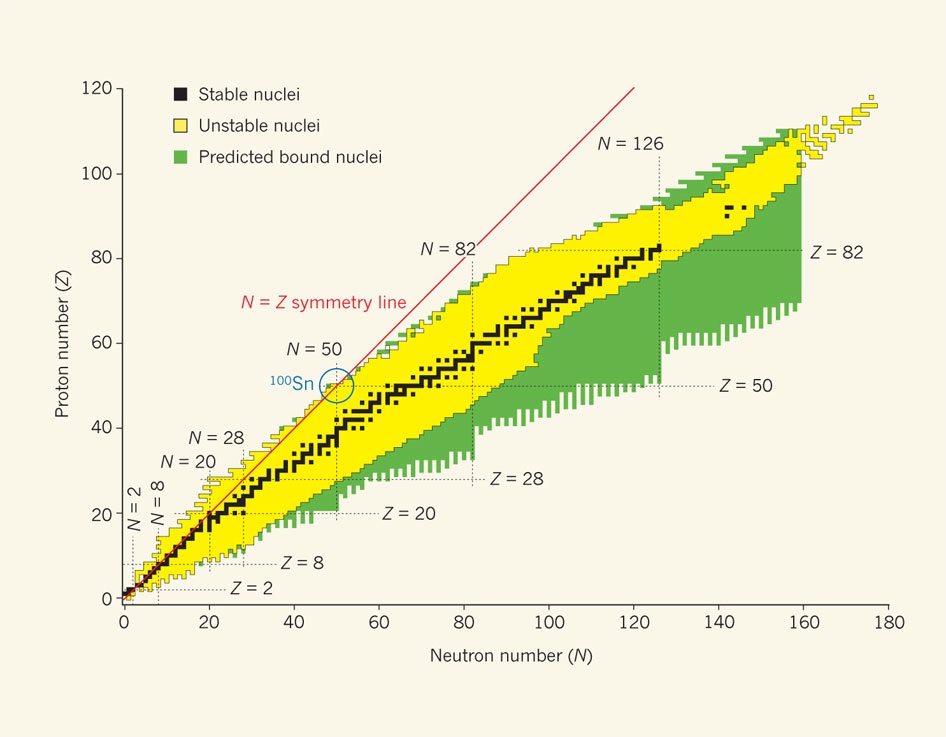 More about Mass
Furthermore, complex nuclei  require pions to keep protons  and neutrons sticking together.
 The pion’s mass is crucial for this “nuclear force.”
 The quark masses are important   for the pion mass and other properties.
 The Higgs boson gives the quarks their mass.
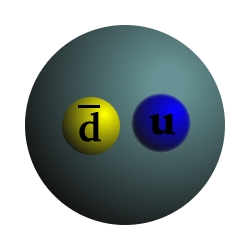 pion with quarks inside
24 - January - 2013
Why is the Higgs Exciting?
11
More about Pions and the Sun
The pions decay – their quarks annihilate.
 Similar processes go on in the Sun.
 The  W  bosons make this happen.                                No Higgs,                                No W bosons,                                No nuclear fusion                                 the Sun would be dead!
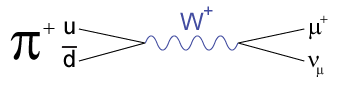 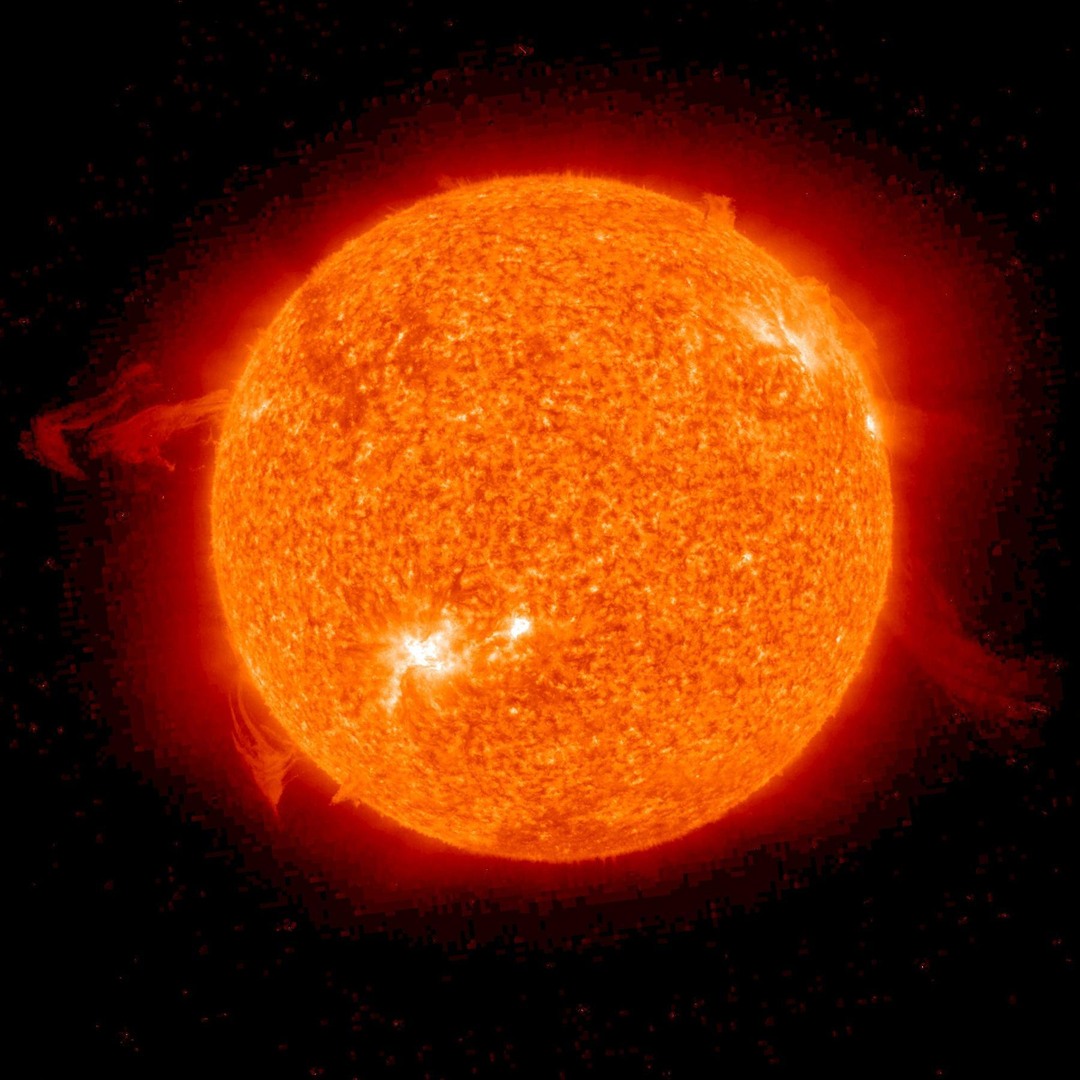 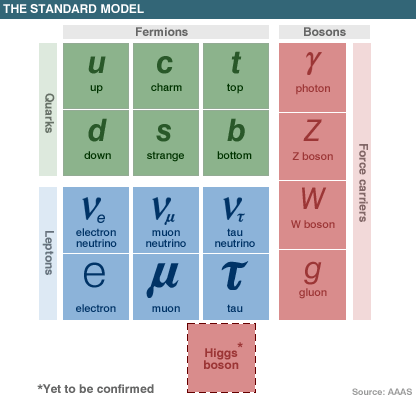 24 - January - 2013
Why is the Higgs Exciting?
12
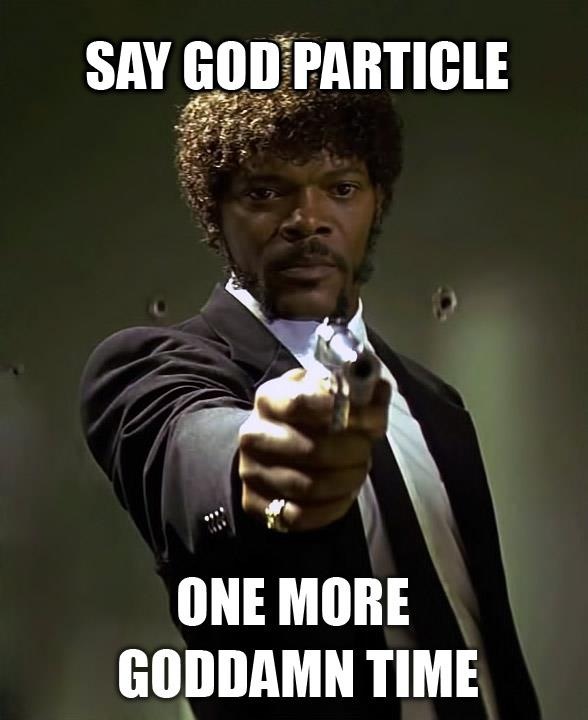 24 - January - 2013
Why is the Higgs Exciting?
13
How do we see the Higgs Boson?
The Higgs particle is an excitation or perturbation of   the Higgs field.
 We can cause this excitation    with energy.
 High-energy collisions of protons will sometimes produce   a massive particle – like the Higgs boson.
p
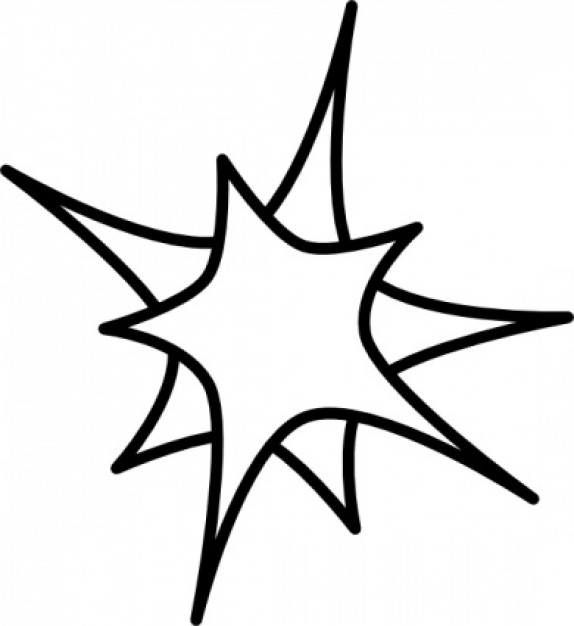 energy  mass
p
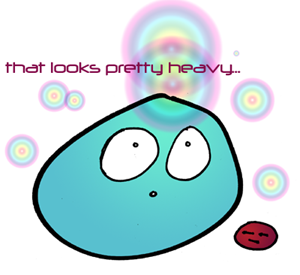 24 - January - 2013
Why is the Higgs Exciting?
14
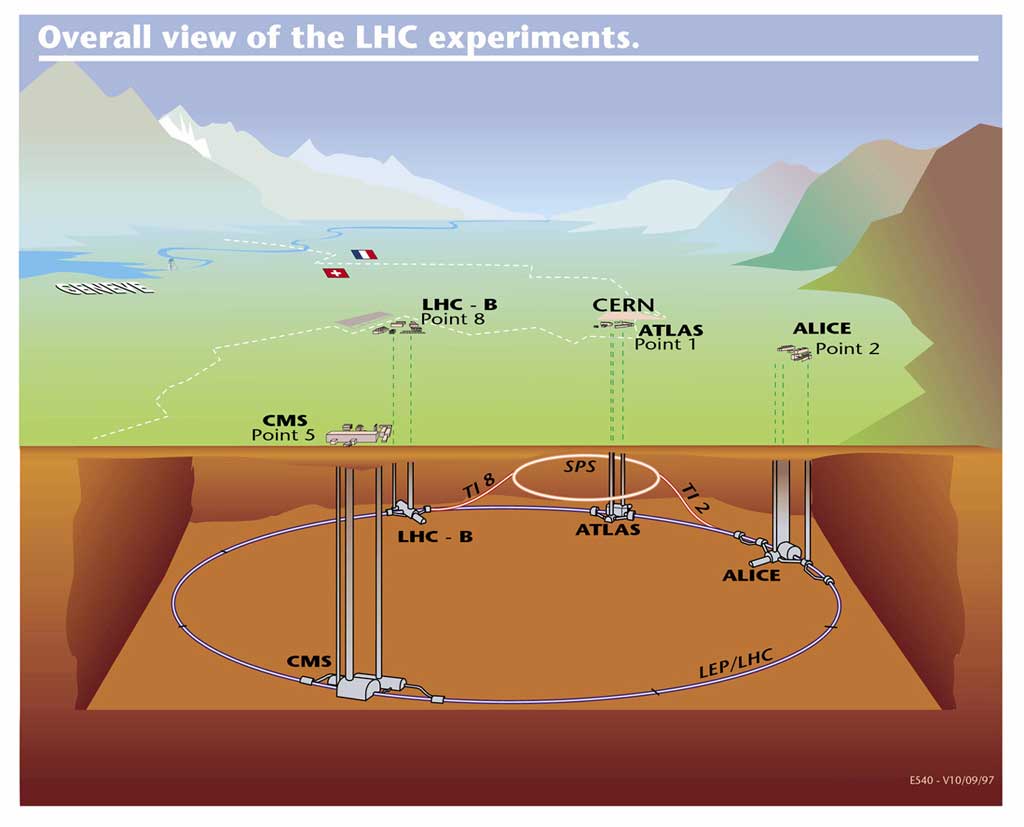 Where do we get such high energies?
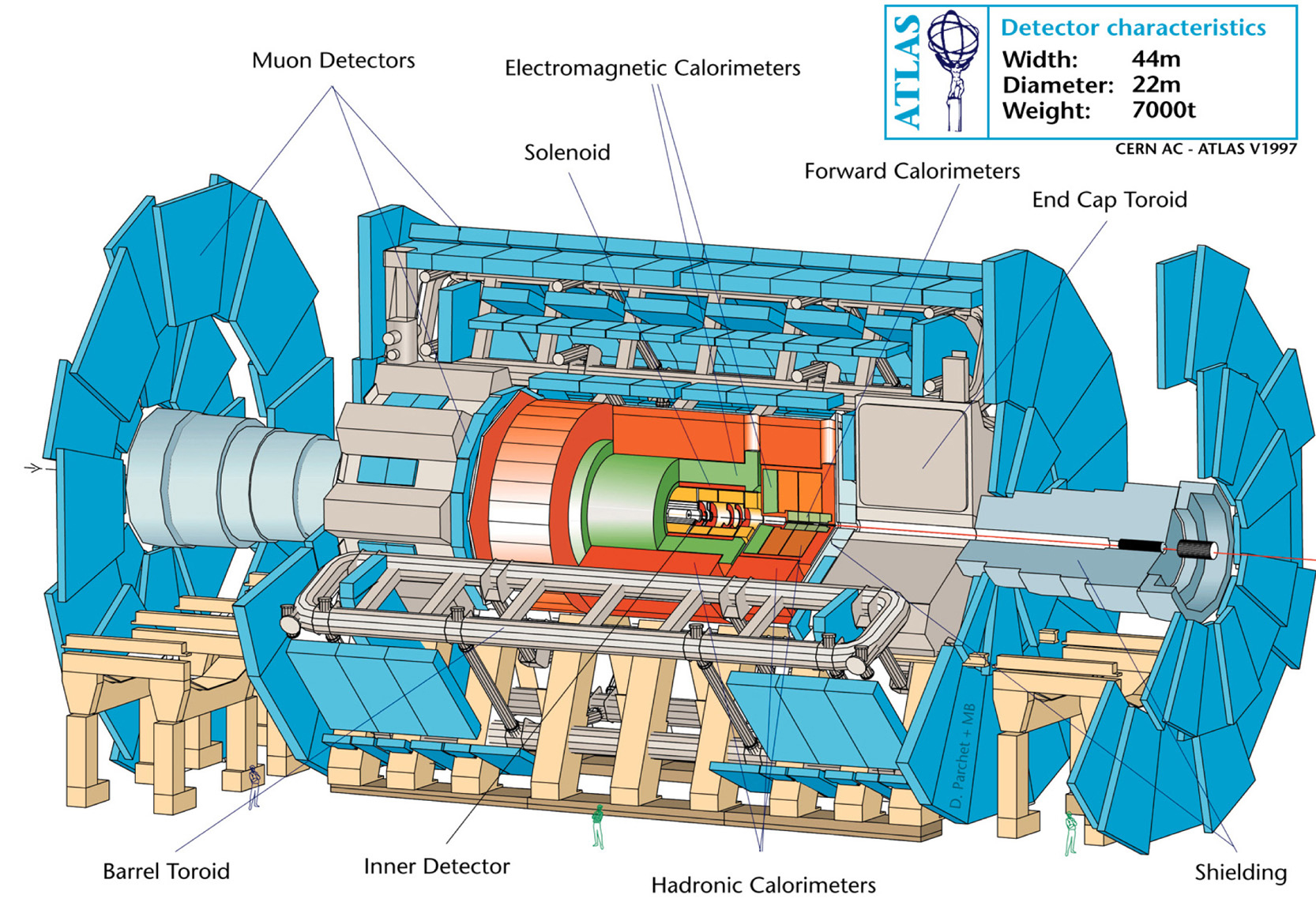 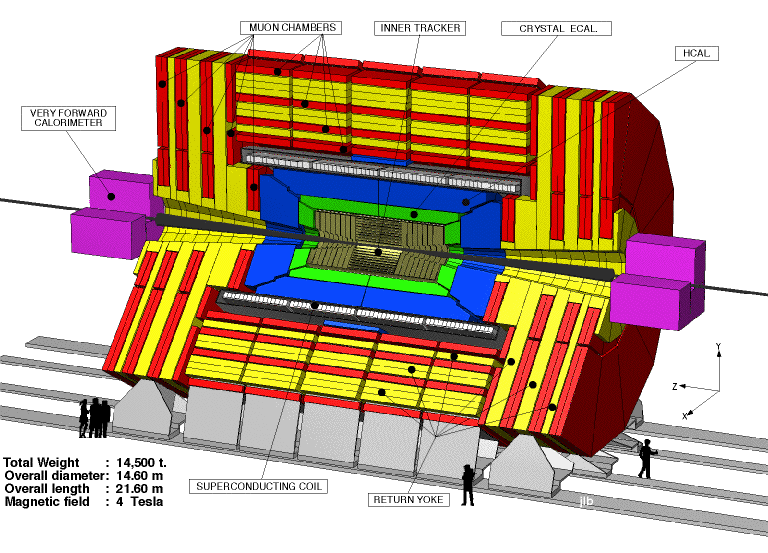 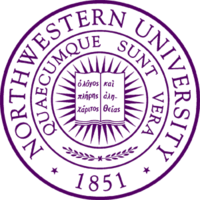 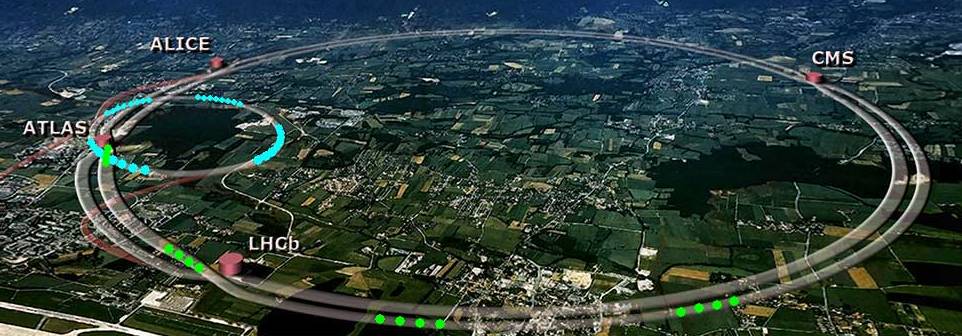 24 - January - 2013
Why is the Higgs Exciting?
15
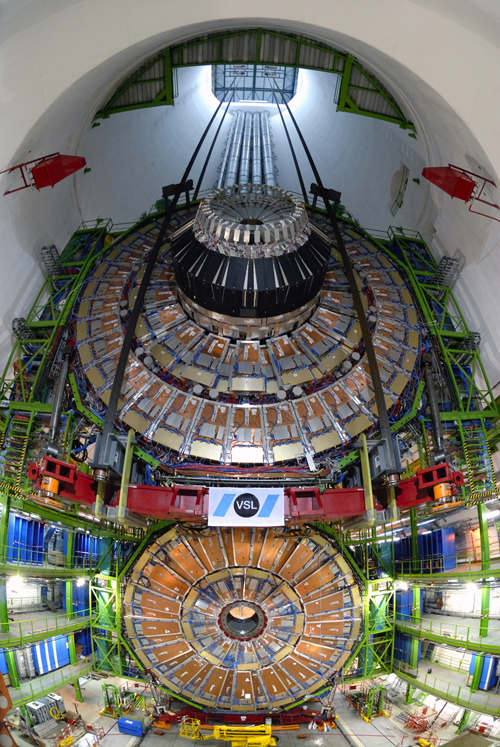 Significant Technical
Challenge
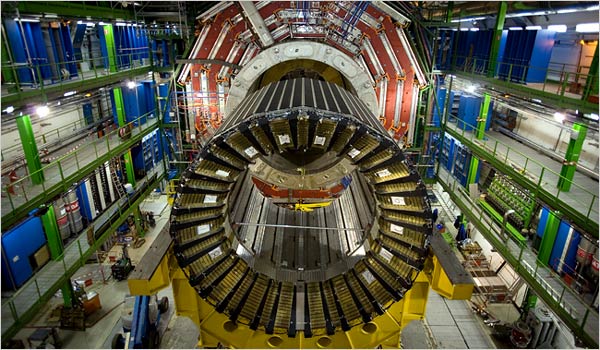 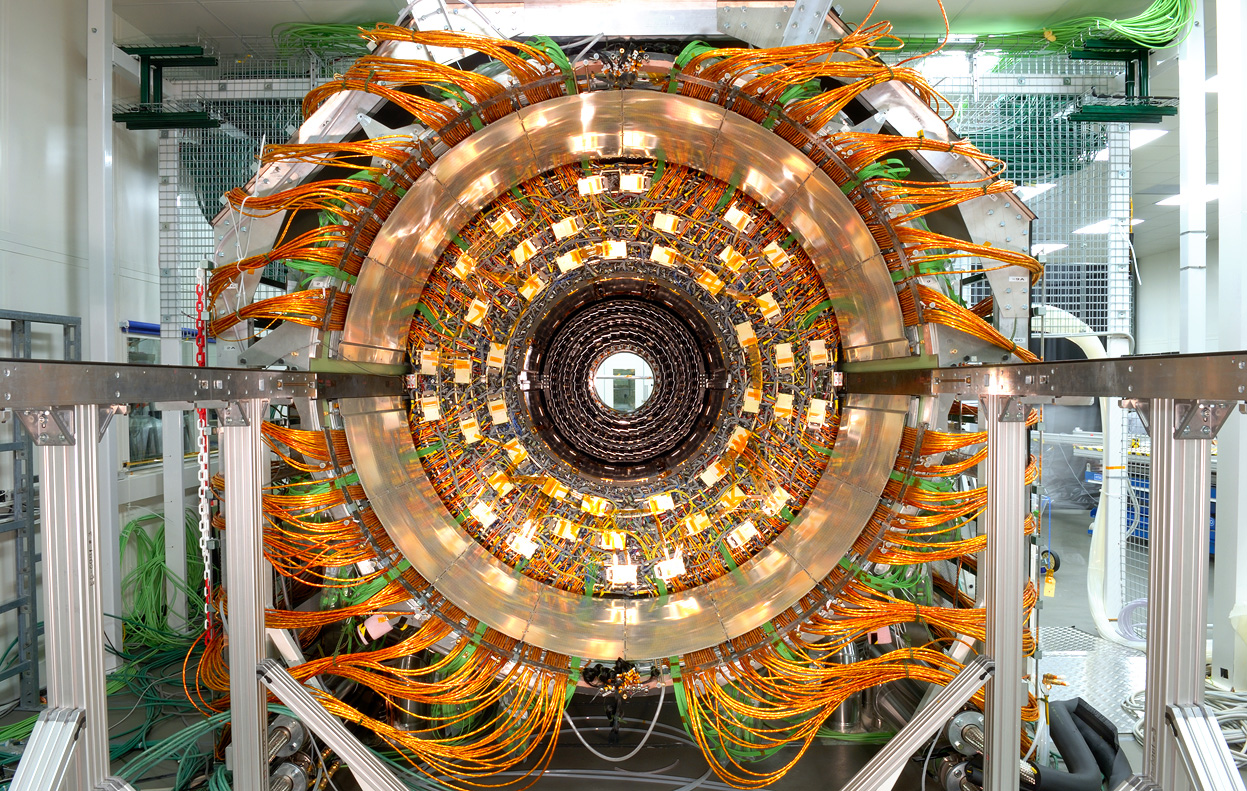 Northwestern Univ.  @
Compact Muon Solenoid
Collaboration
24 - January - 2013
Why is the Higgs Exciting?
16
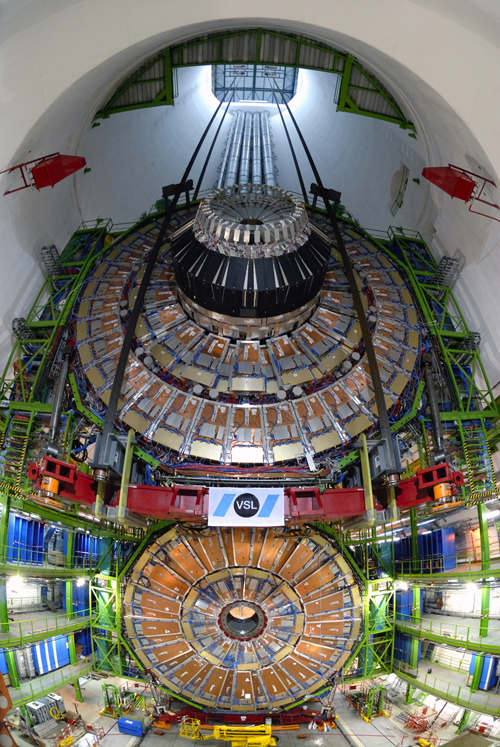 People from this
Department
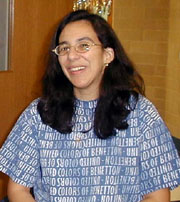 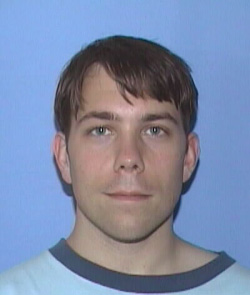 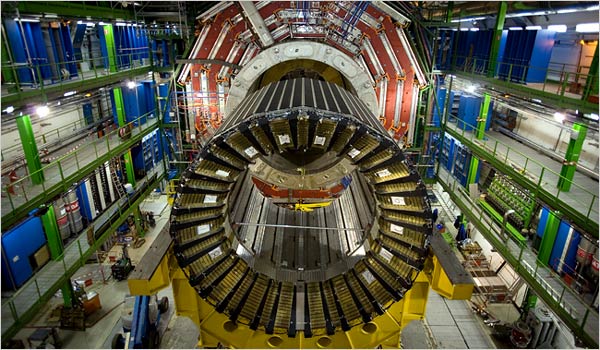 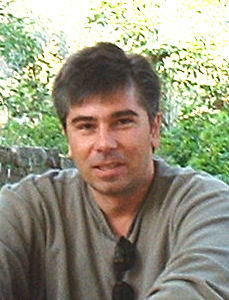 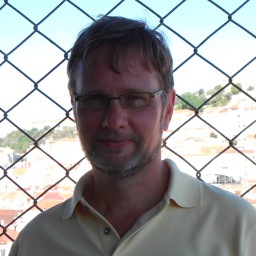 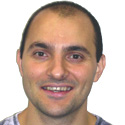 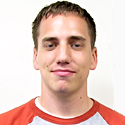 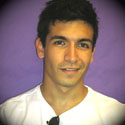 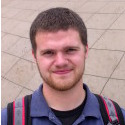 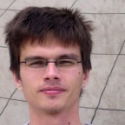 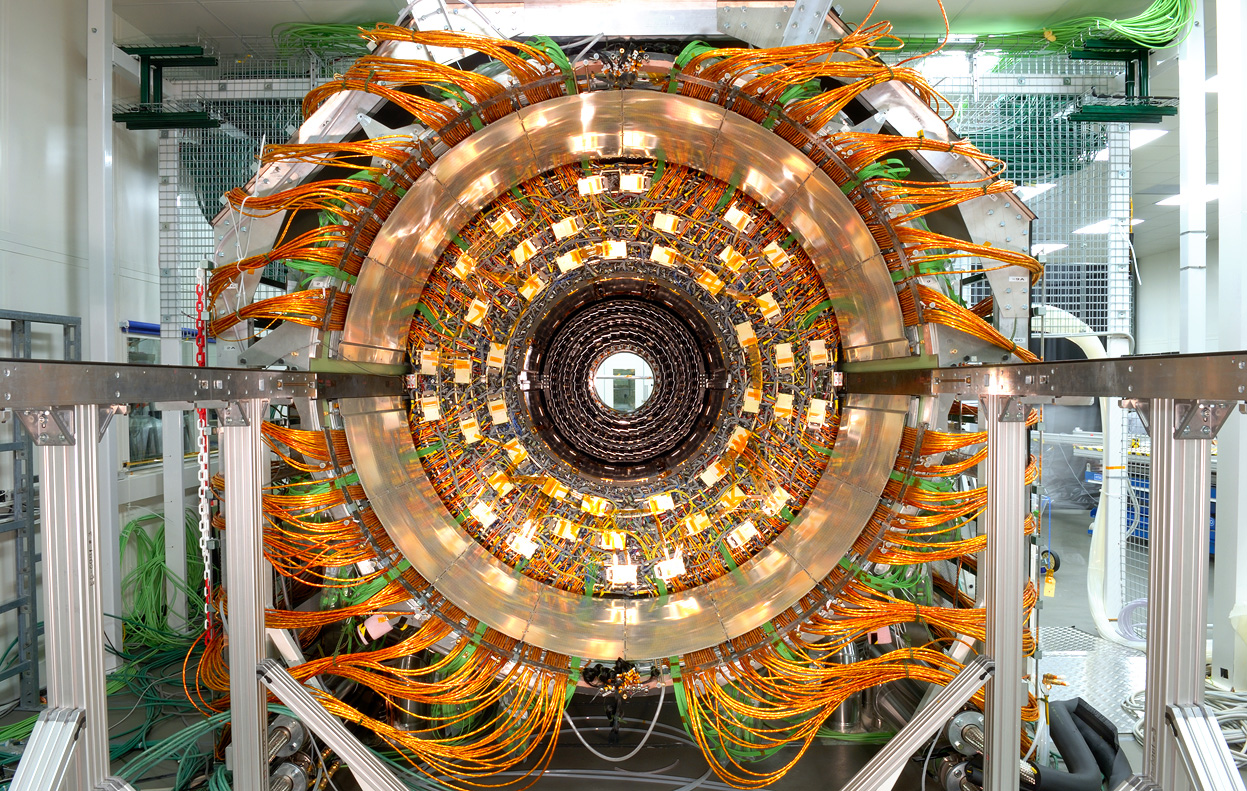 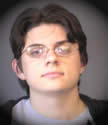 and others…
24 - January - 2013
Why is the Higgs Exciting?
17
CMS detectors designed to find the Higgs
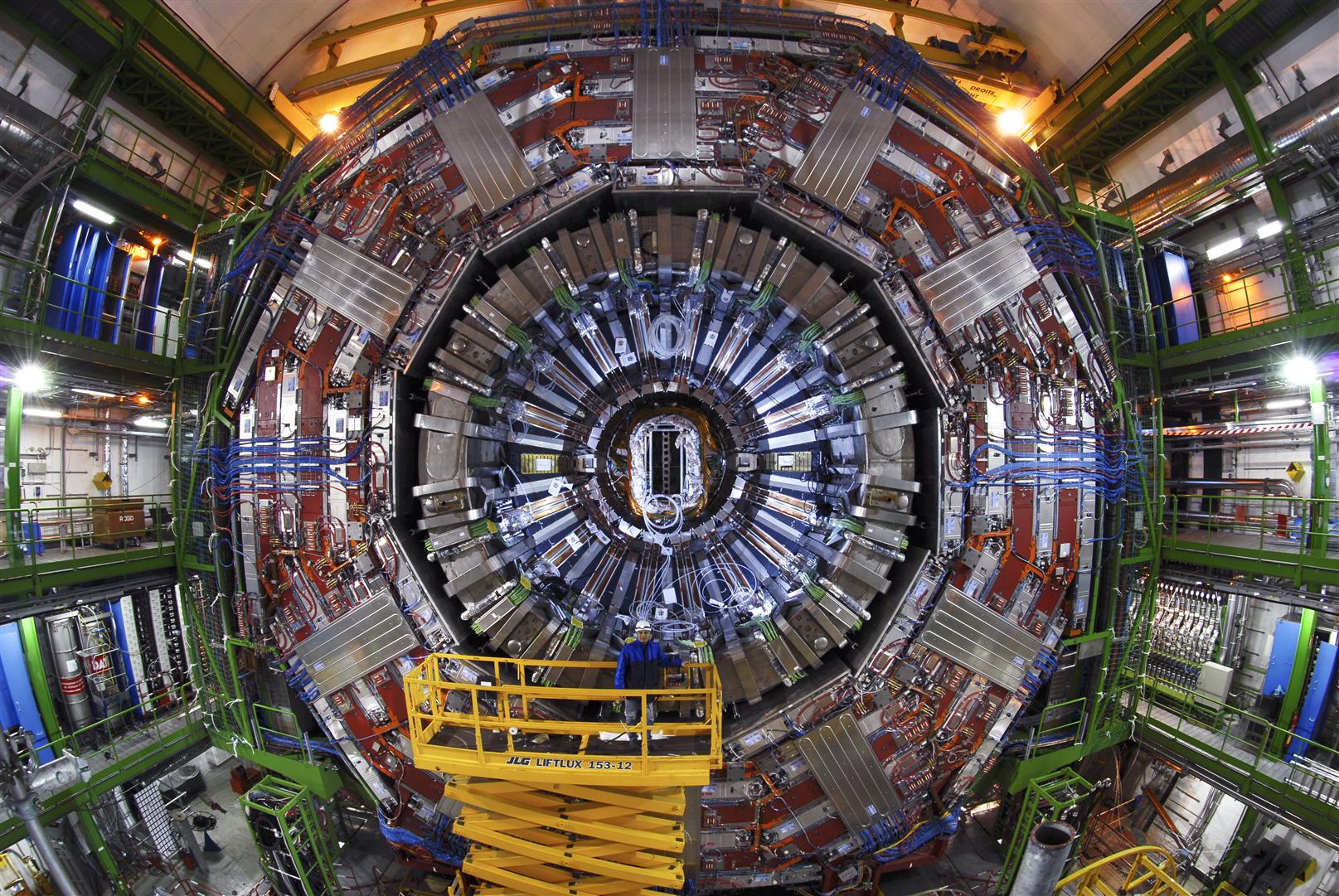 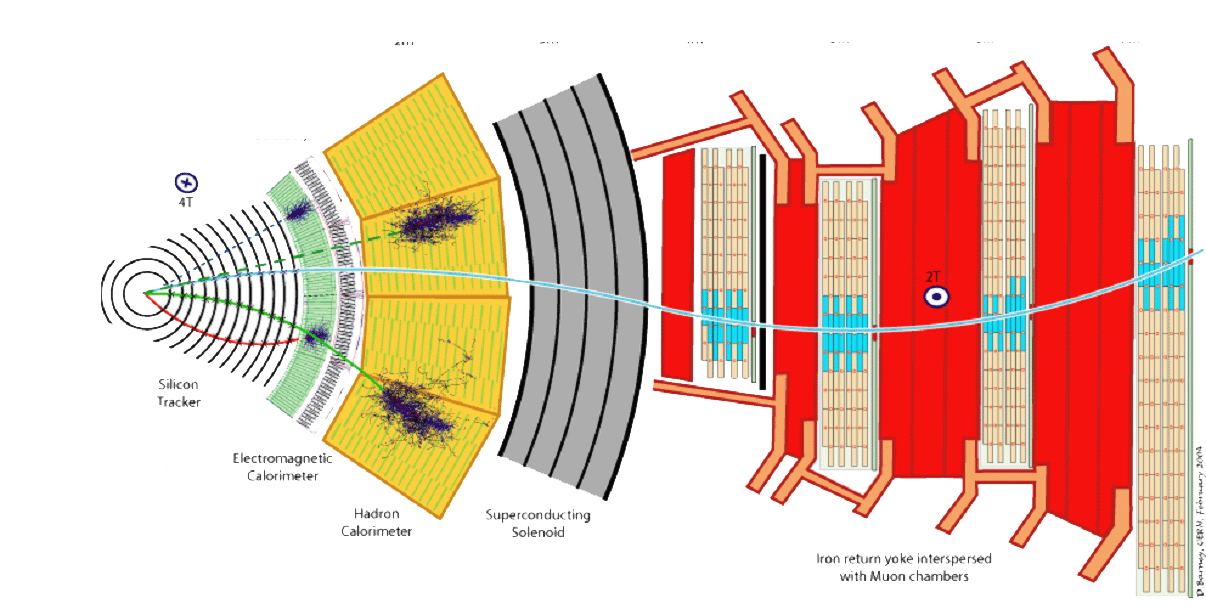 Common Collisions
d
u
d
u
u
u
u
Protons break into quarks & gluons

Quarks cannot          be isolated
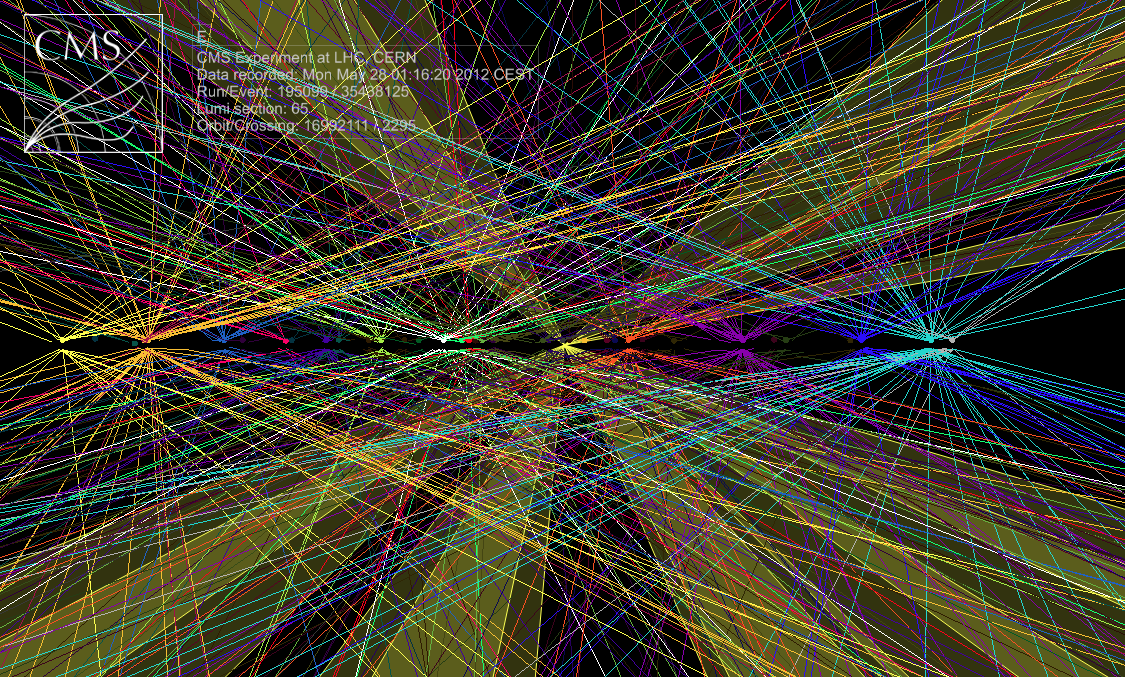 u
d
d
u
u
d
u
d
s
u
s
p+
p-
p-
p+
K+
K-
19
Efficient Higgs Search Possible due to 
World-Wide Computer Grid
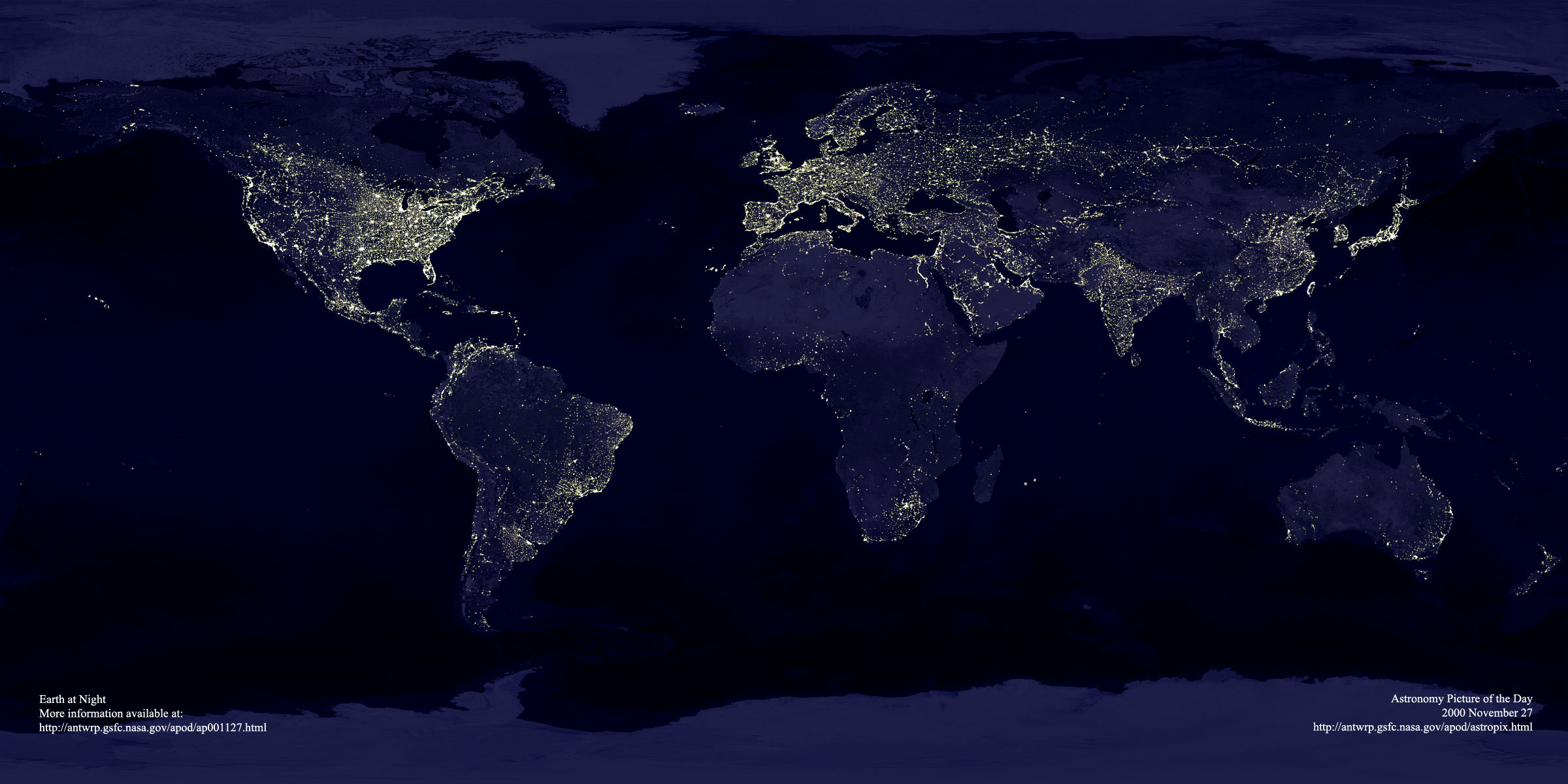 637
70
4306
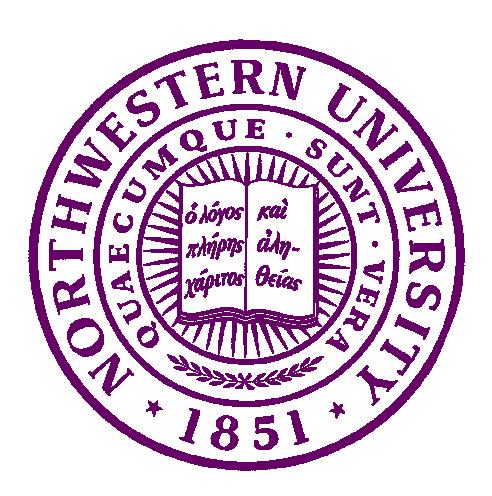 22
538
87
55
27
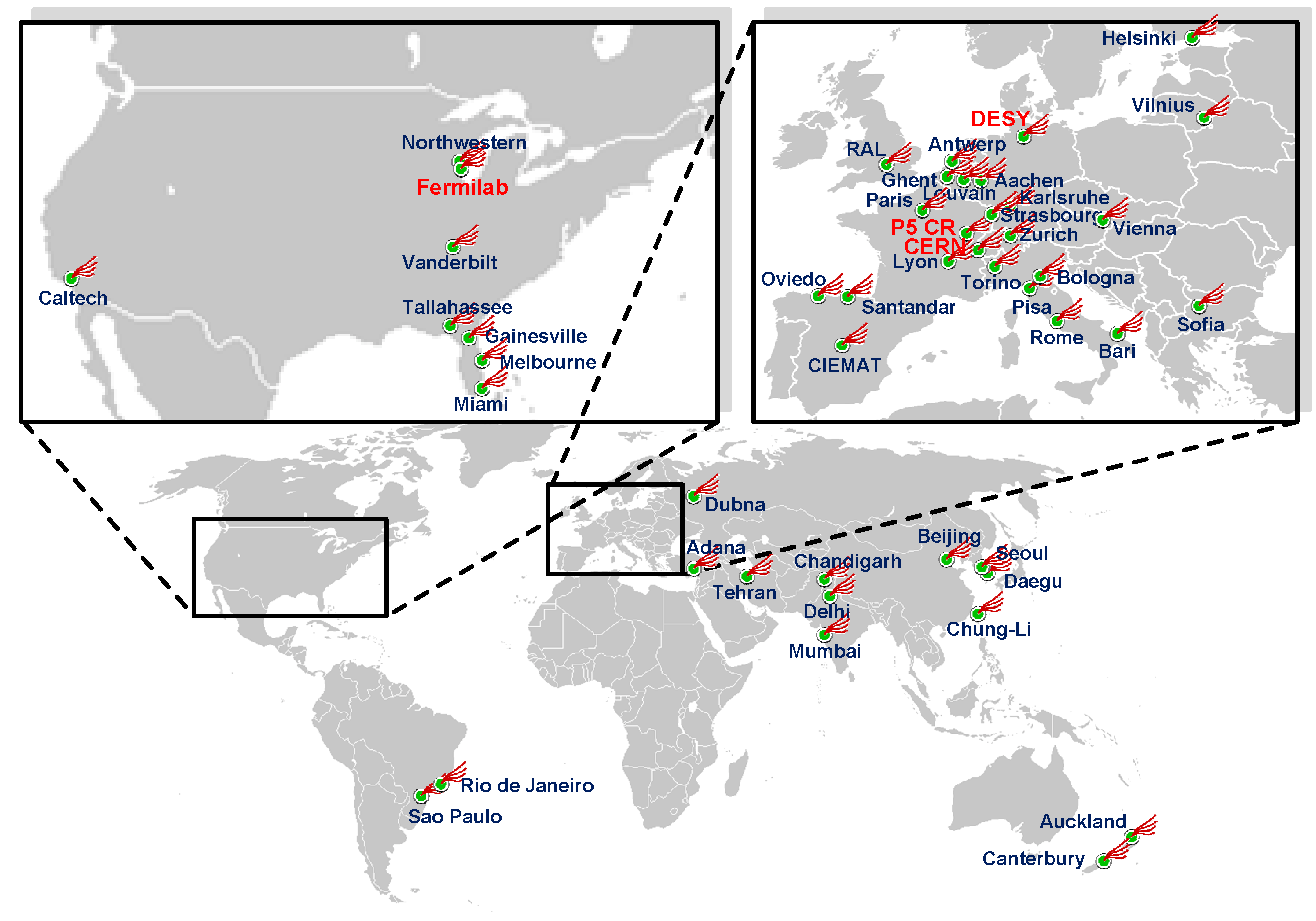 10
Storage –
  Raw recording 
rate 0.1 – 1 GByte/sec
Accumulating data at 10-14 PetaBytes/year	 ~ 20 million CDs each year
Grids connects >100,000 
Processors in 34 countries
24 - January - 2013
Why is the Higgs Exciting?
20
Europe:     267 institutes, 4306 users 			Elsewhere:  208 institutes, 1632 users
How are Higgs bosons detected in pp collisions?
First, keep in mind that out of:
1,000,000,000,000  pp collision
10,000,000 are interesting
100 is a Higgs
1 is a “clean” Higgs, look                                    for:
 2 photon
 4 electron or muons
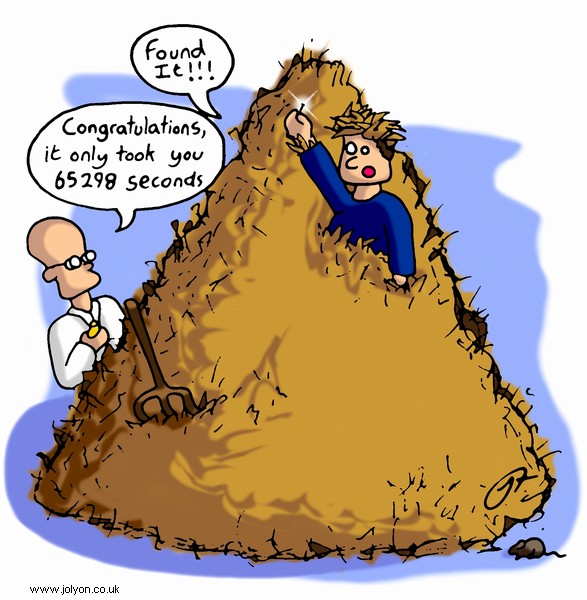 Congrats it only took 
50 years
24 - January - 2013
Why is the Higgs Exciting?
21
CMS gg event
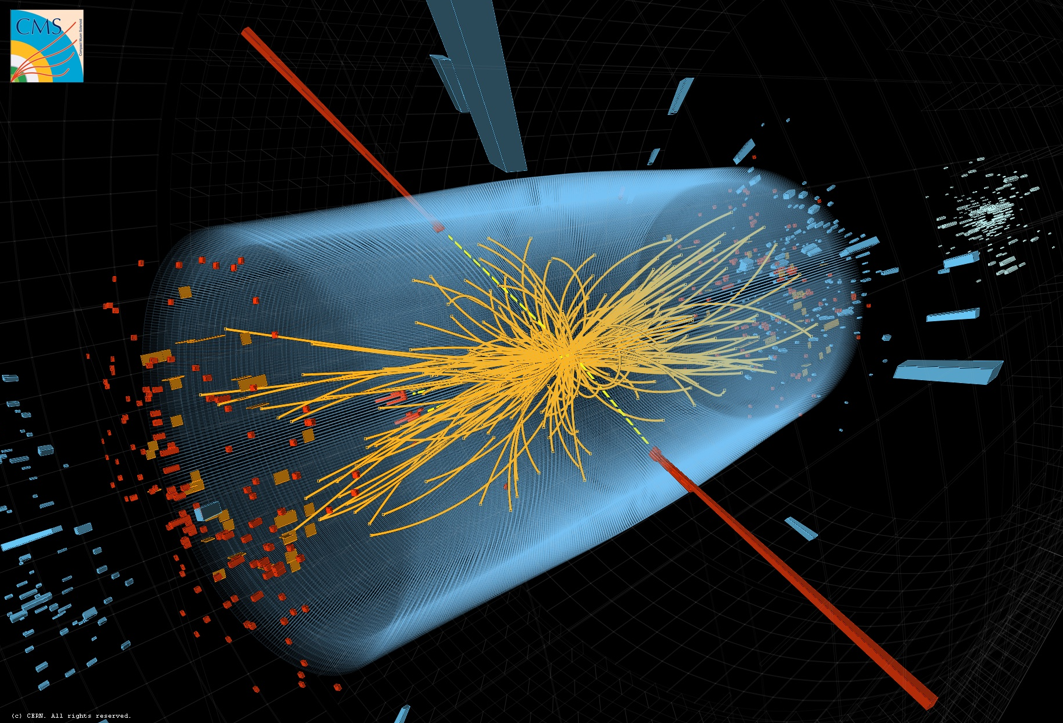 24 - January - 2013
Why is the Higgs Exciting?
22
How do experimentalists identify a Higgs signal? Example #1
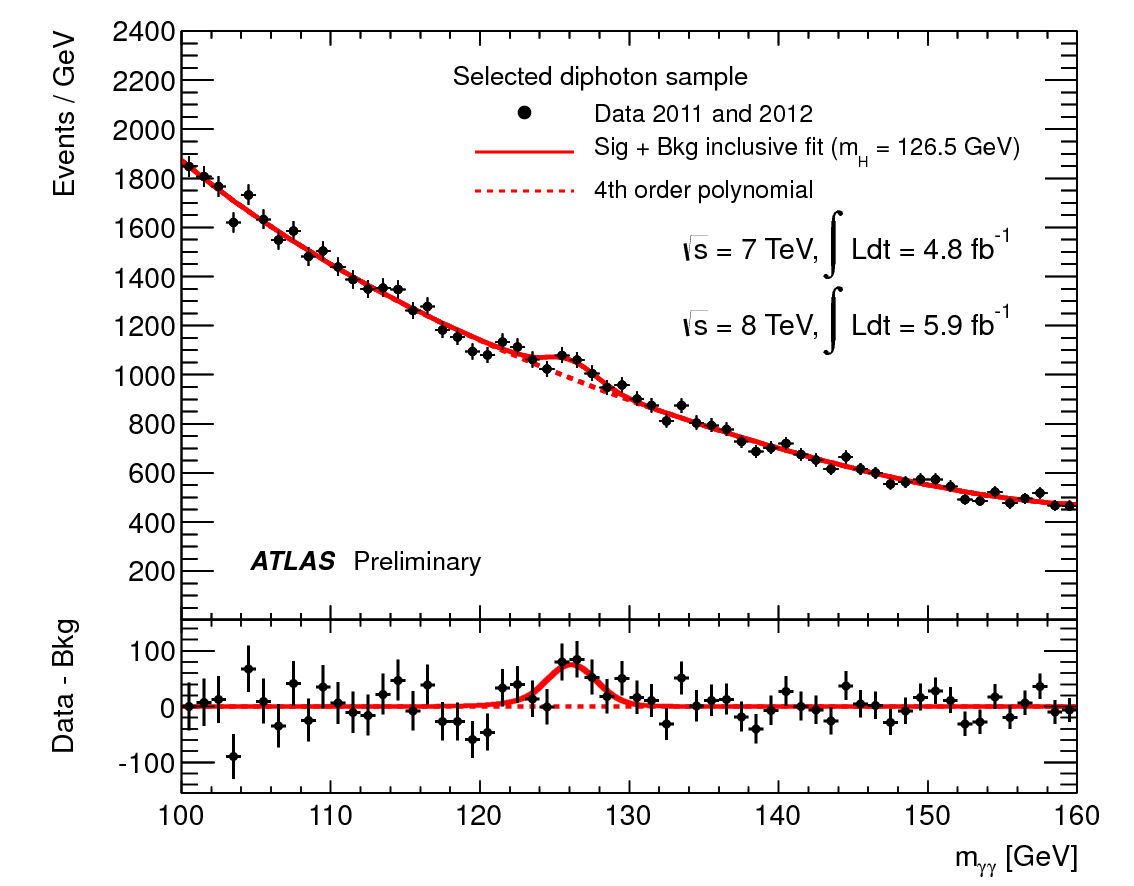 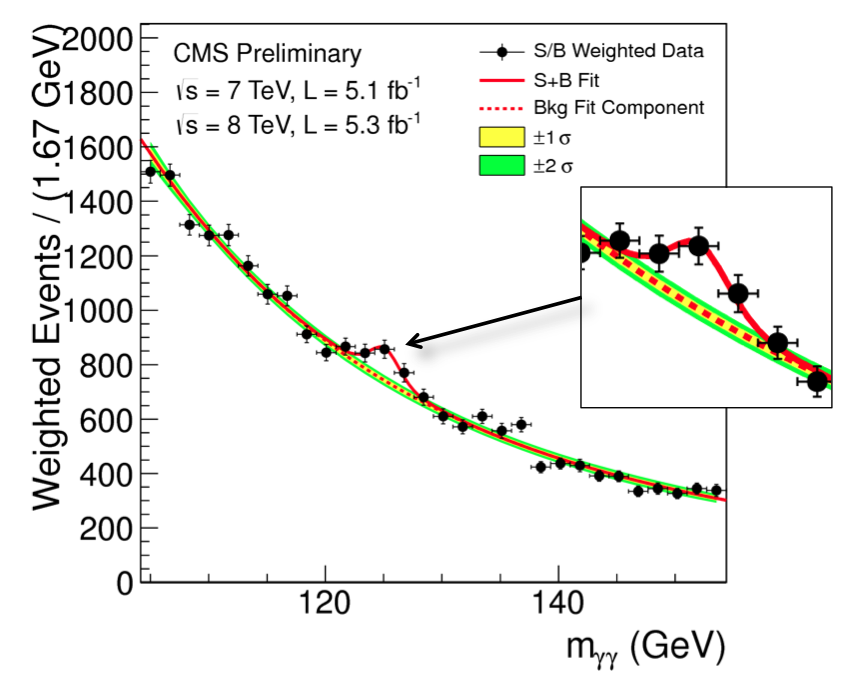 24 - January - 2013
Why is the Higgs Exciting?
23
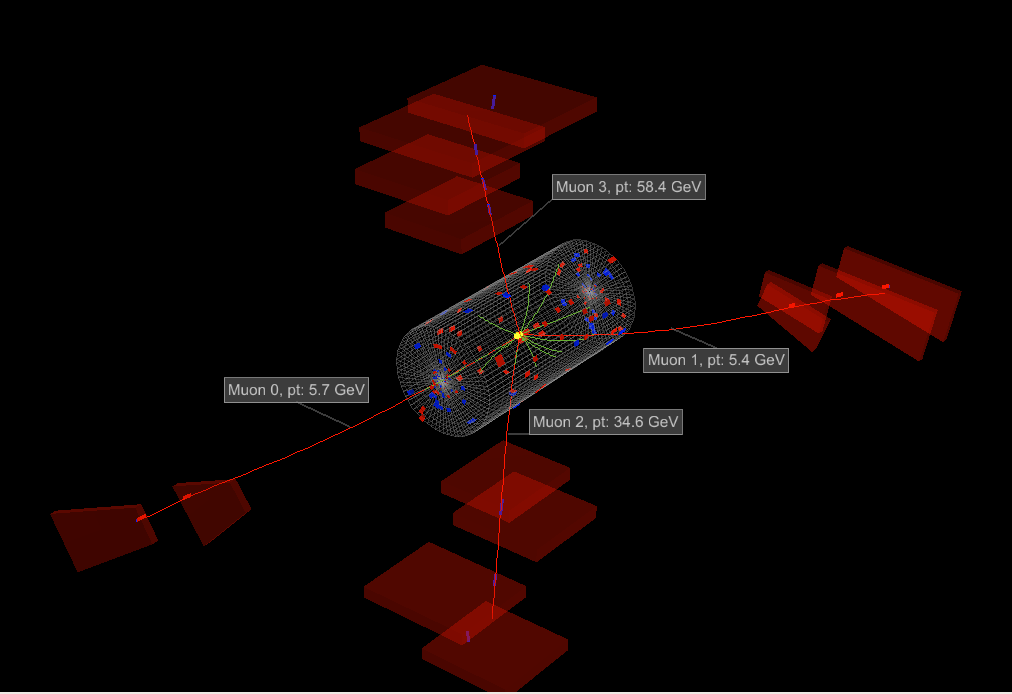 CMS ZZ event
24 - January - 2013
Why is the Higgs Exciting?
24
How do experimentalists identify a Higgs signal? Example #2
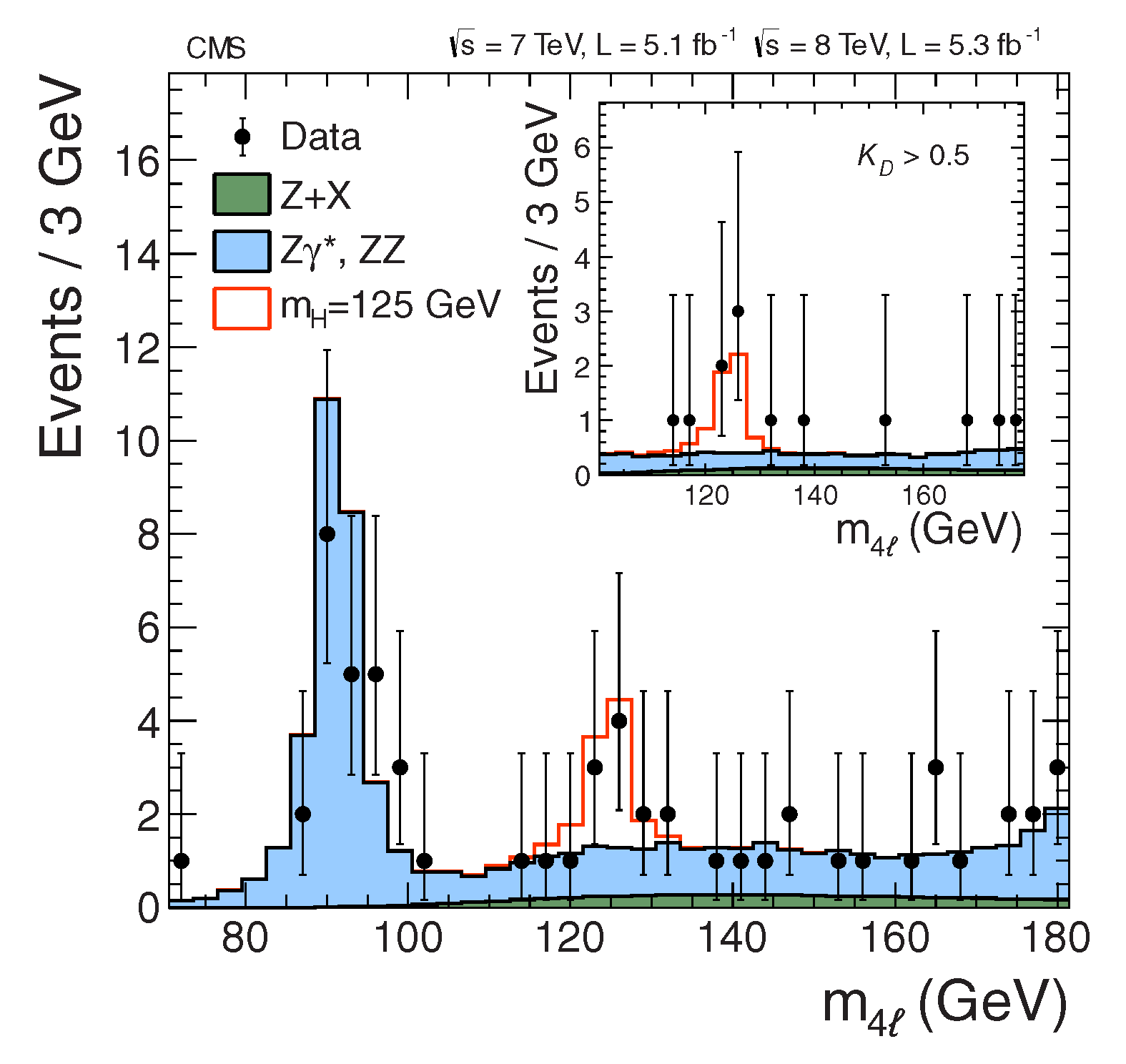 24 - January - 2013
Why is the Higgs Exciting?
25
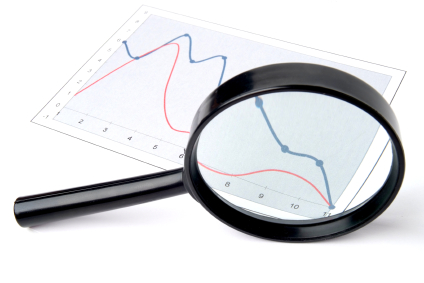 What comes Next??
First, we need to be sure that this bump is the Higgs.
 We need to study the properties of this new particle.
 If it is not quite as we expect, can we find other   new particles   in the LHC data?
 What facilities should we build    in the future?
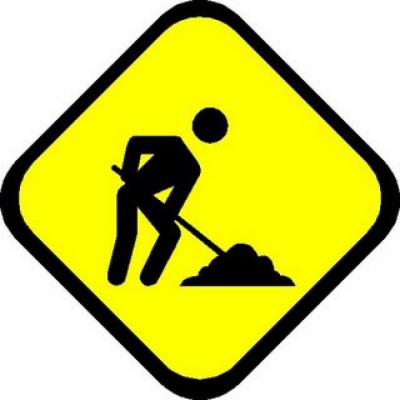 24 - January - 2013
Why is the Higgs Exciting?
26
Why is the Higgs Discovery Exciting?
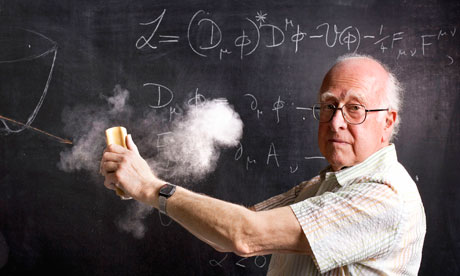 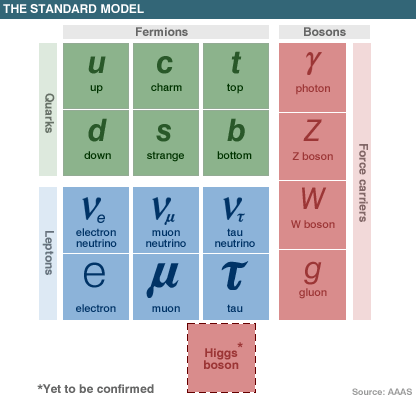 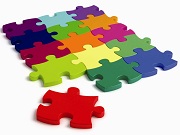 24 - January - 2013
Why is the Higgs Exciting?
27
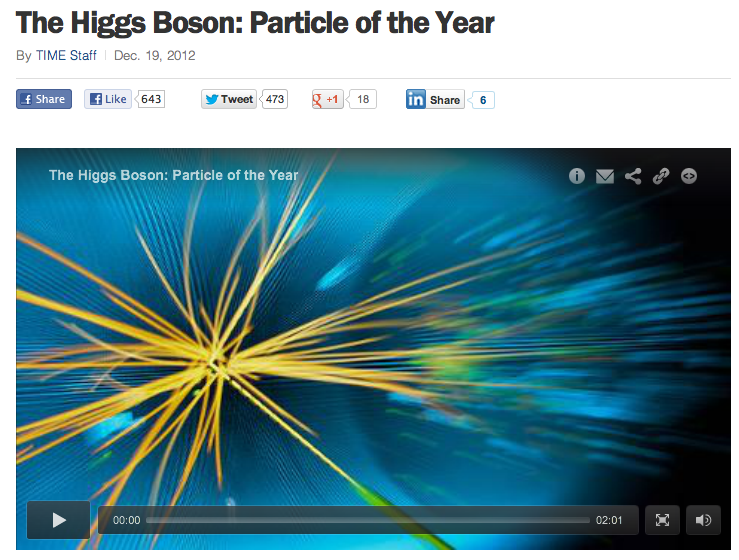 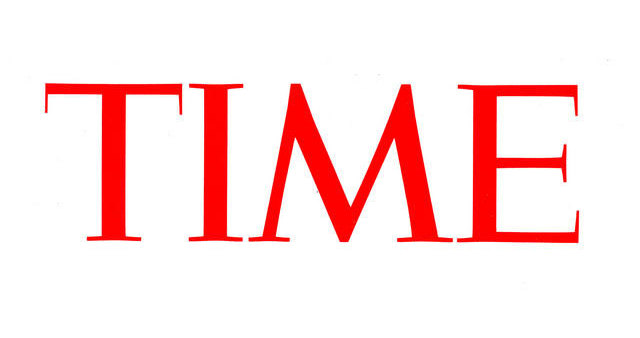 THANK YOU!!!
24 - January - 2013
Why is the Higgs Exciting?
28